PŘÍKLADY DOBRÉ PRAXE
9.6.2016
Karlova Studánka
Střední škola technická, Opava, Kolofíkovo nábřeží 51, příspěvková organizace
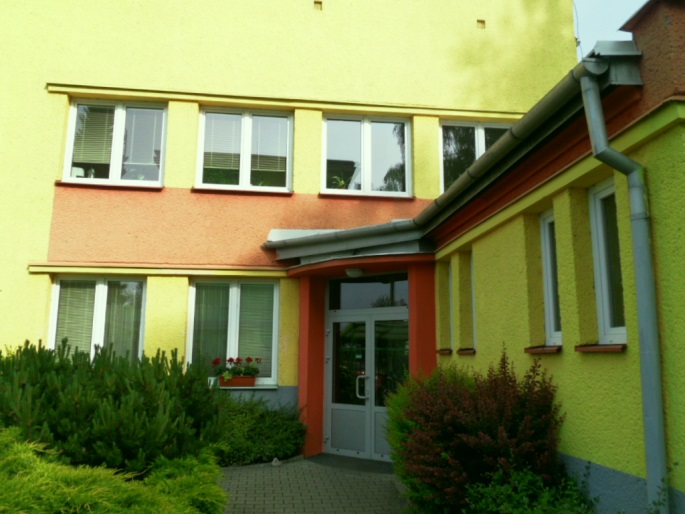 Studijní a učební obory:
23-45-L/01 Mechanik seřizovač
23-51-H/01 Strojní mechanik
23-52-H/01 Nástrojář
23-56-H/01 Obráběč kovů
26-51-H/02 Elektrikář – silnoproud

Počet žáků: cca 570
Projektová činnost školy
Vzdělávací program Metrologie a počítačová podpora měření, CZ.1.07/1.1.07/11.0054
Podpora moderní výuky v oblasti obrábění na CNC strojích, CZ.1.07/1.1.24/01.0056
Vytvoření minipodniků na SŠ v rámci podpory rozvoje podnikatelských znalostí a dovedností žáků ve spolupráci se strojírenskými firmami, CZ.1.07/1.1.00/54.0005

Partner krajských projektů:
TIME (tréninkové, inovační, metodické a edukační týmy škol poskytujících střední odborné vzdělání), CZ.1.07/1.3.00/14.0018
Podpora přírodovědného a technického vzdělávání v Moravskoslezském kraji (NatTech MSK), CZ.1.07/1.1.00/44.0008
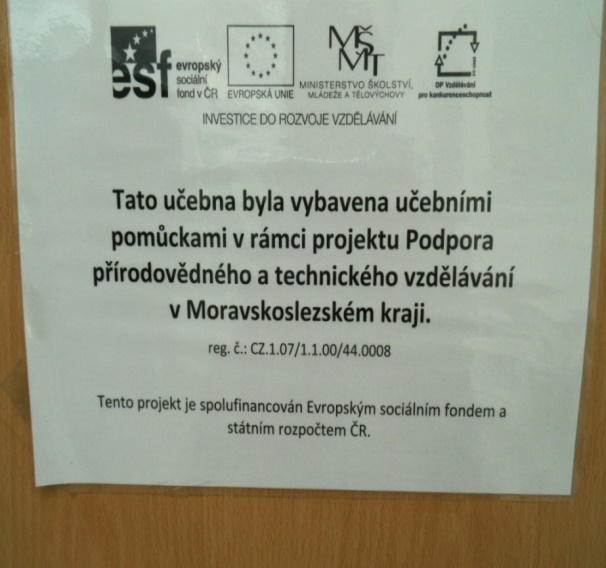 Interaktivní výuka programování a obsluhy CNC strojů
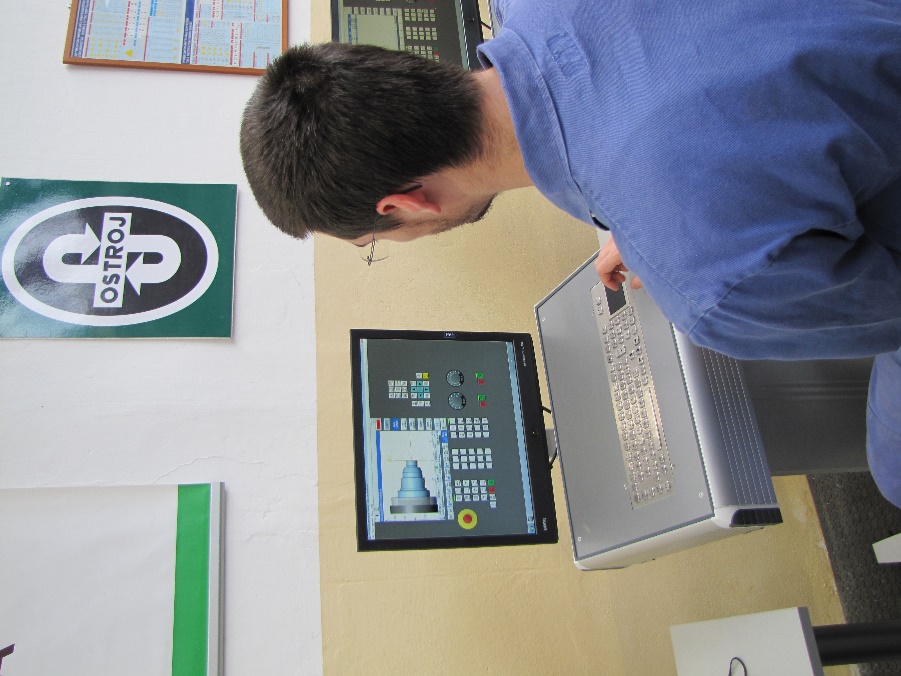 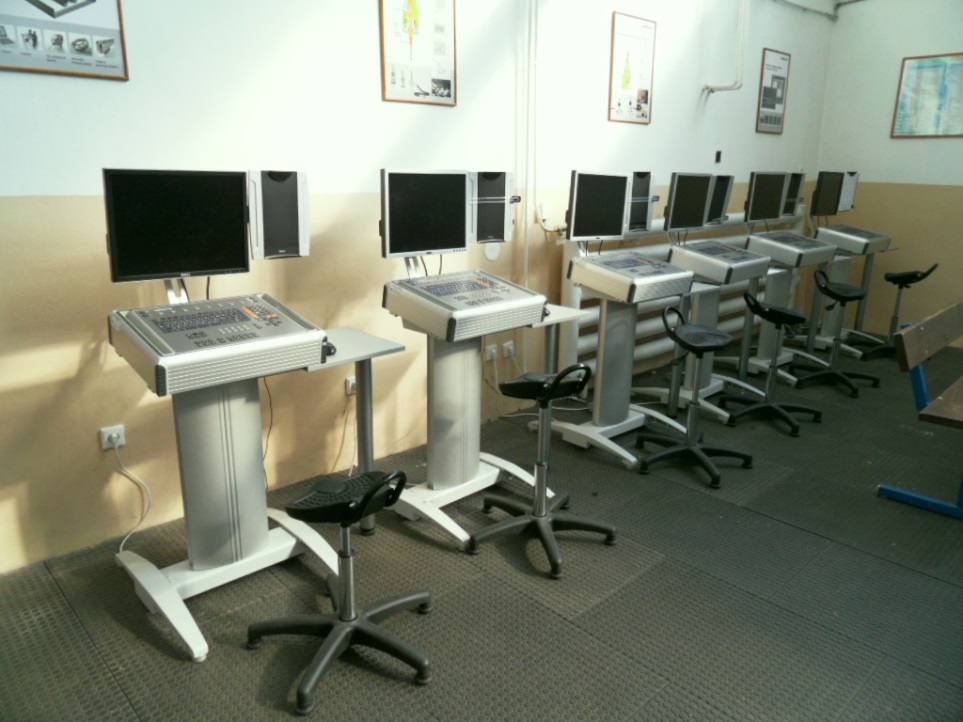 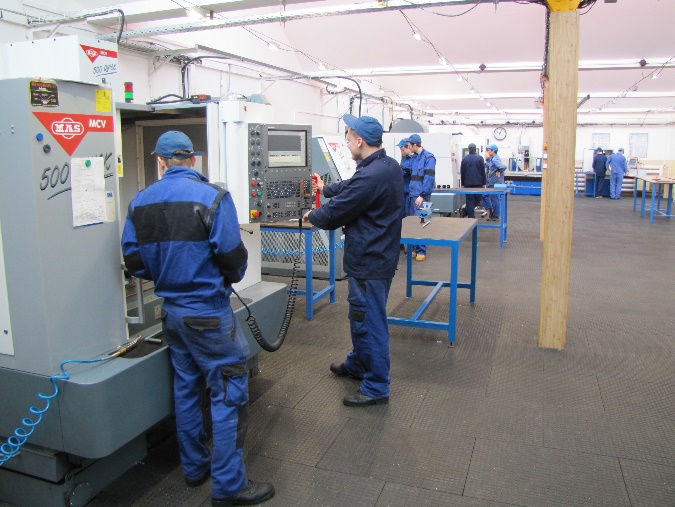 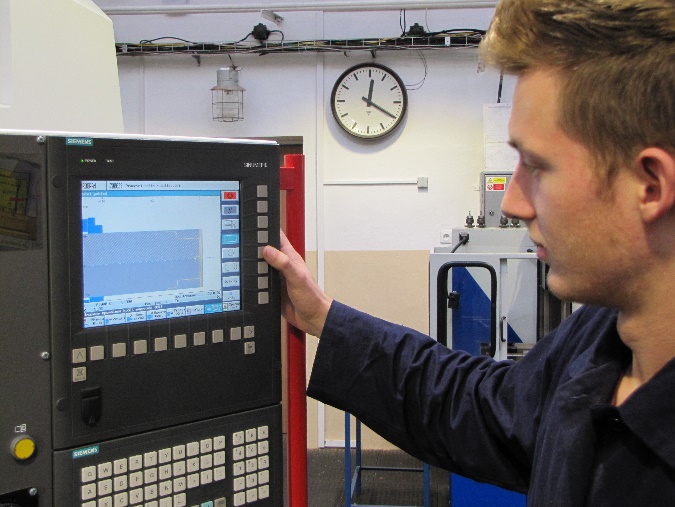 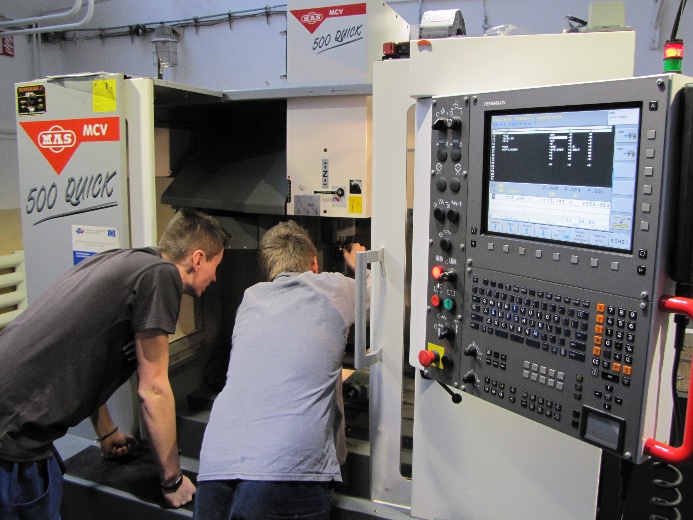 Programování a obsluha plazmového pálicího stroje
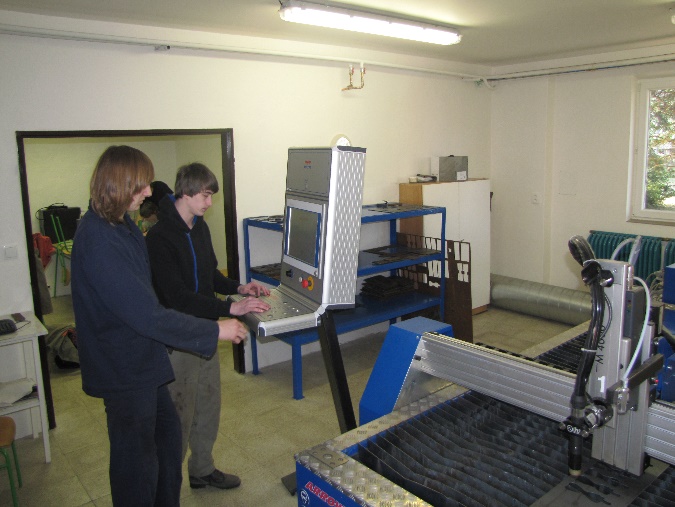 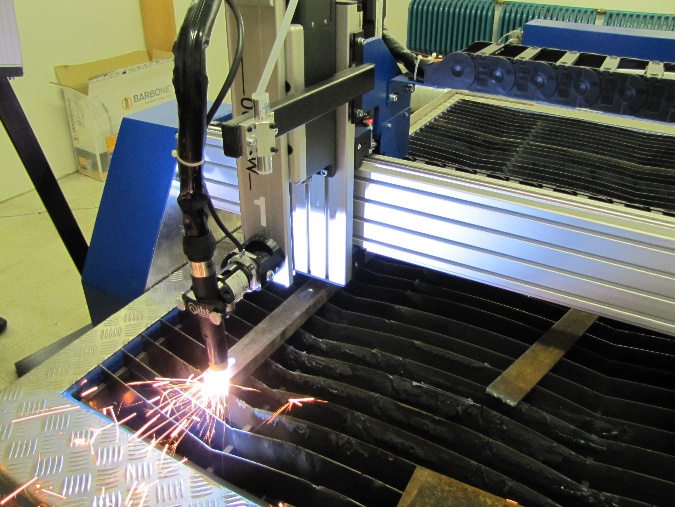 Elektro učebna
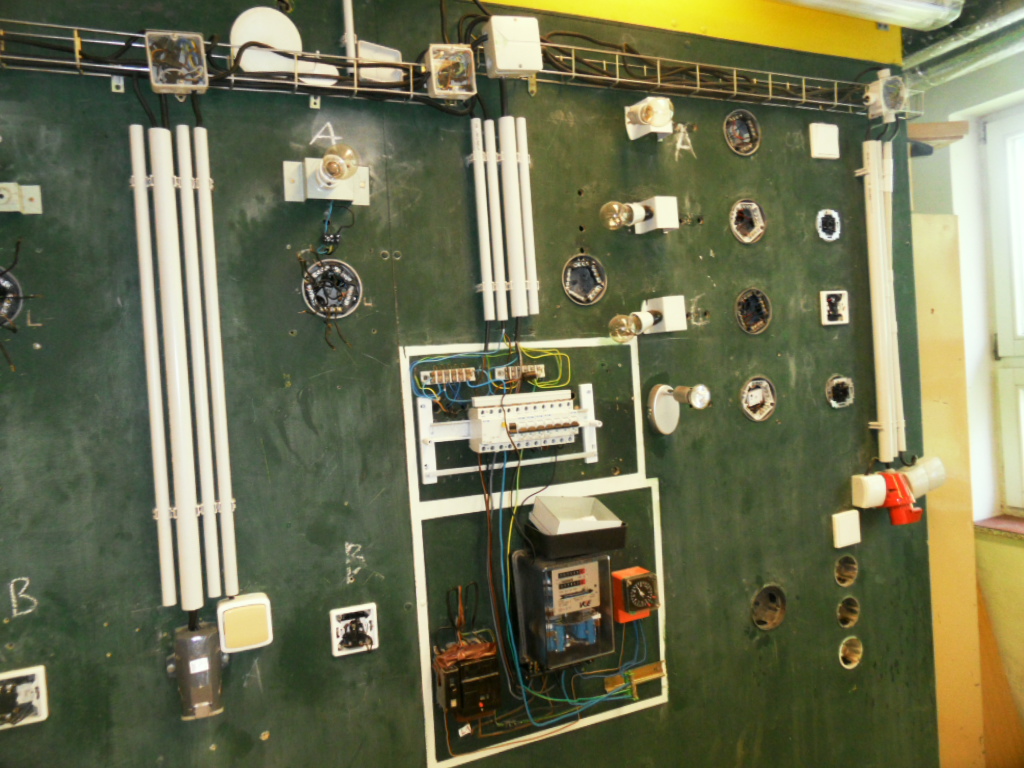 Elektro dílna
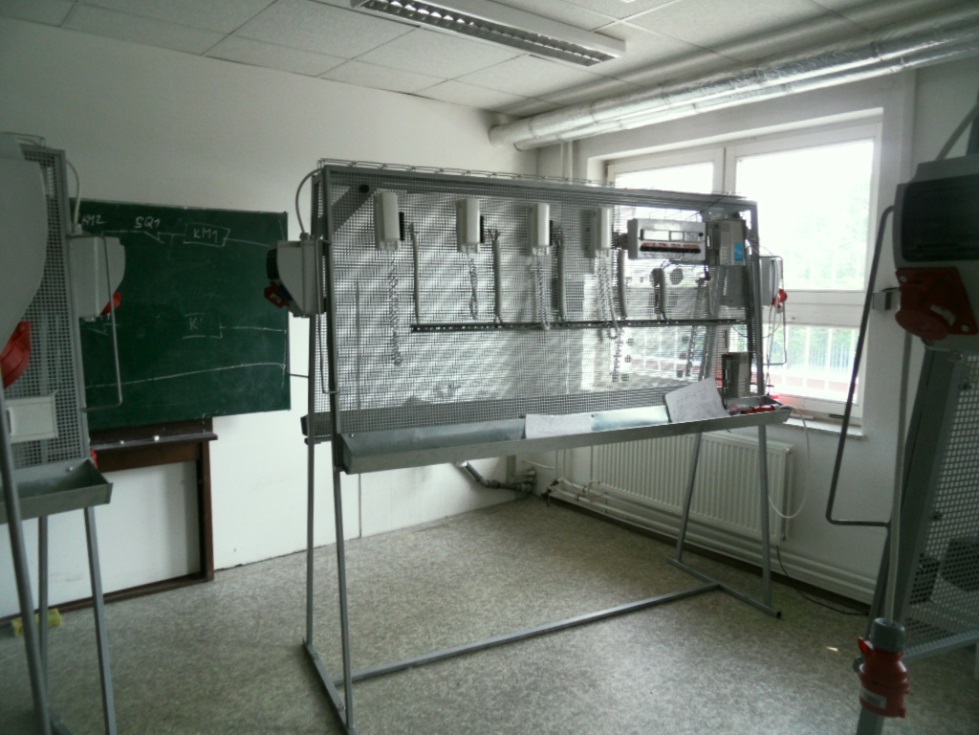 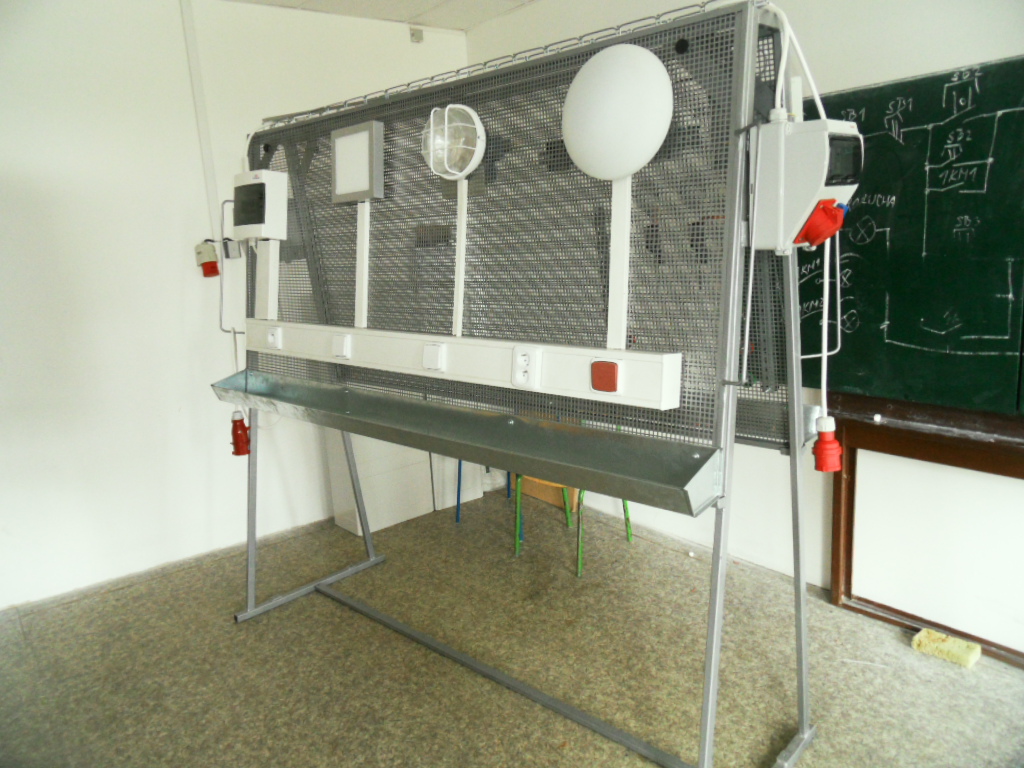 Metrologie – metodické pomůcky
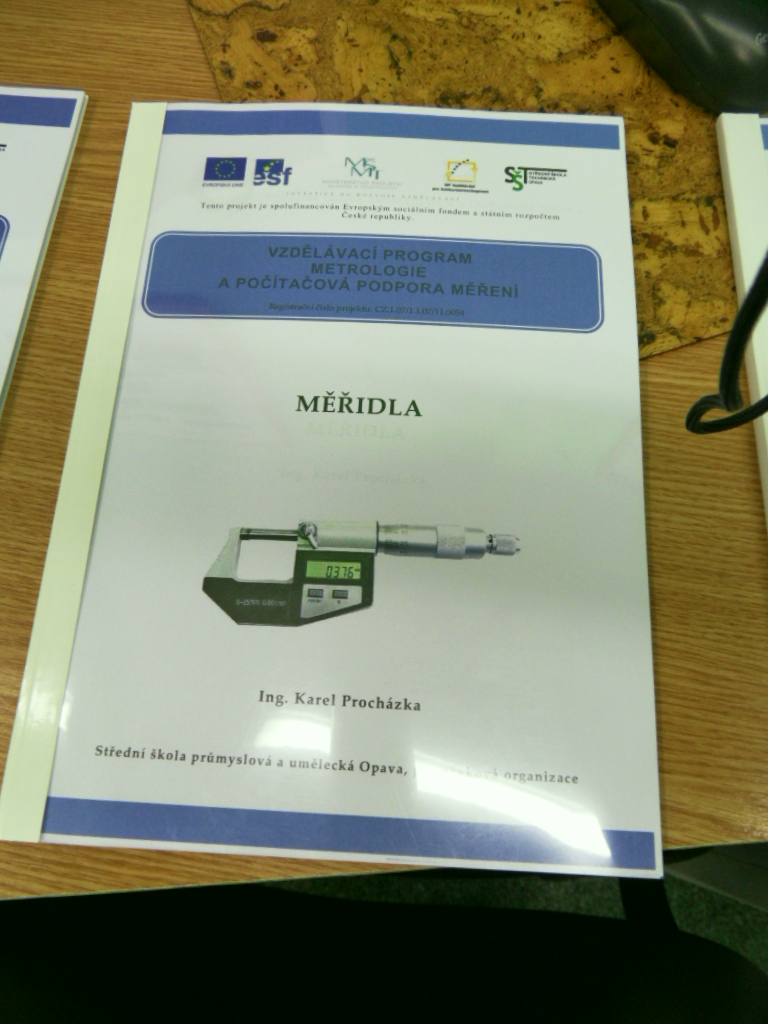 Výuka metrologie – laboratoř metrologie
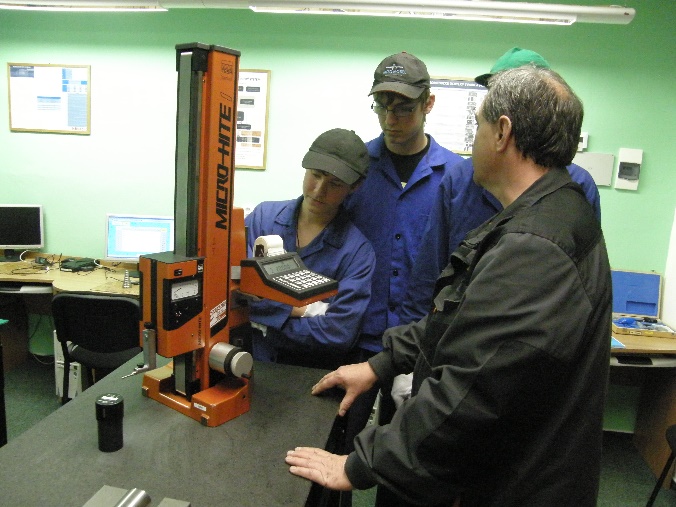 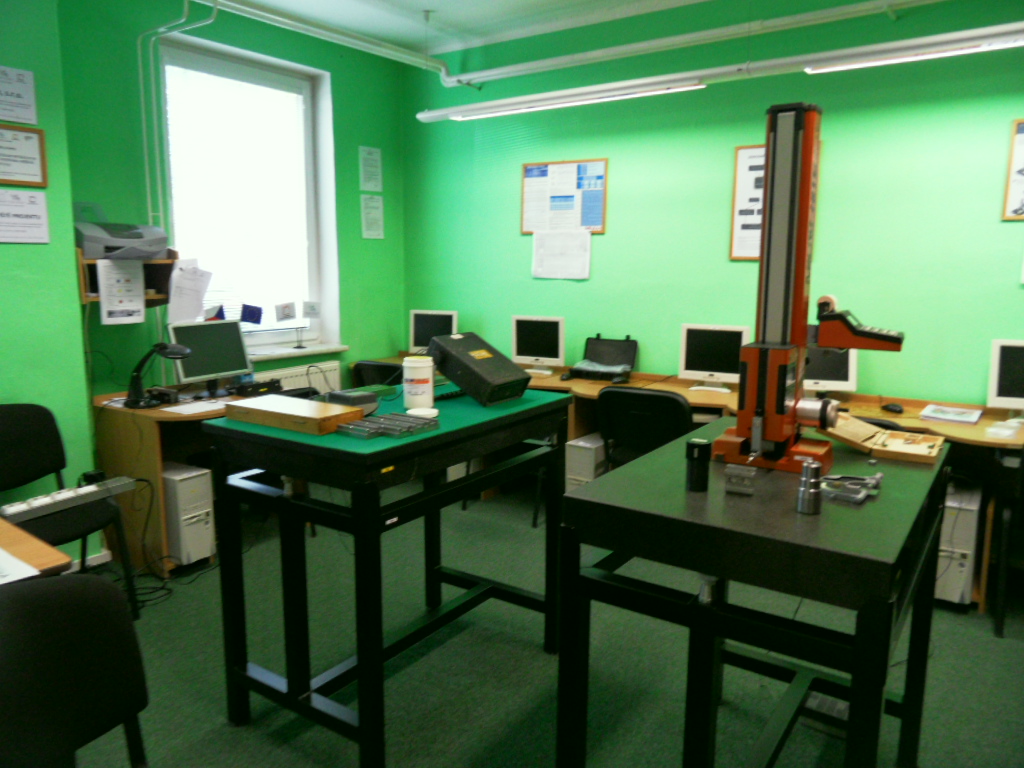 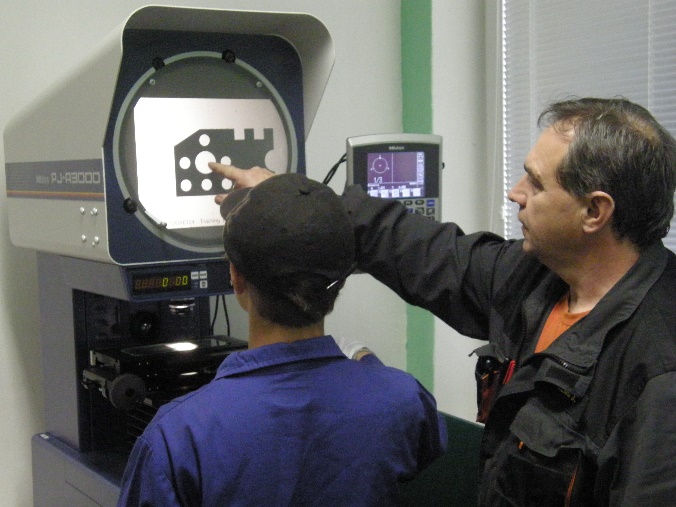 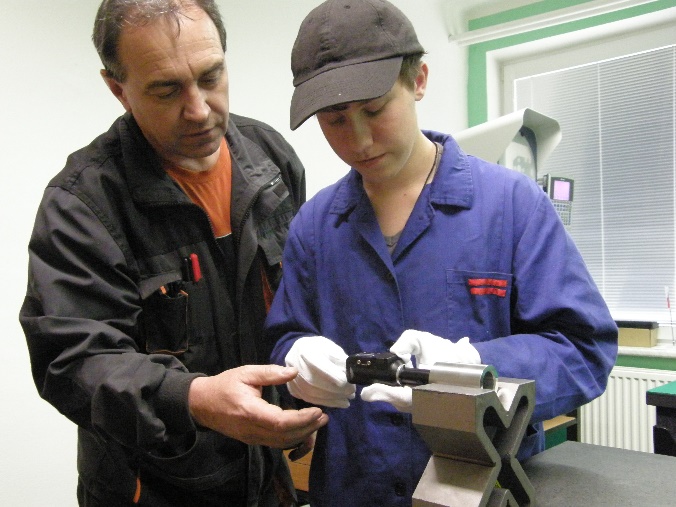 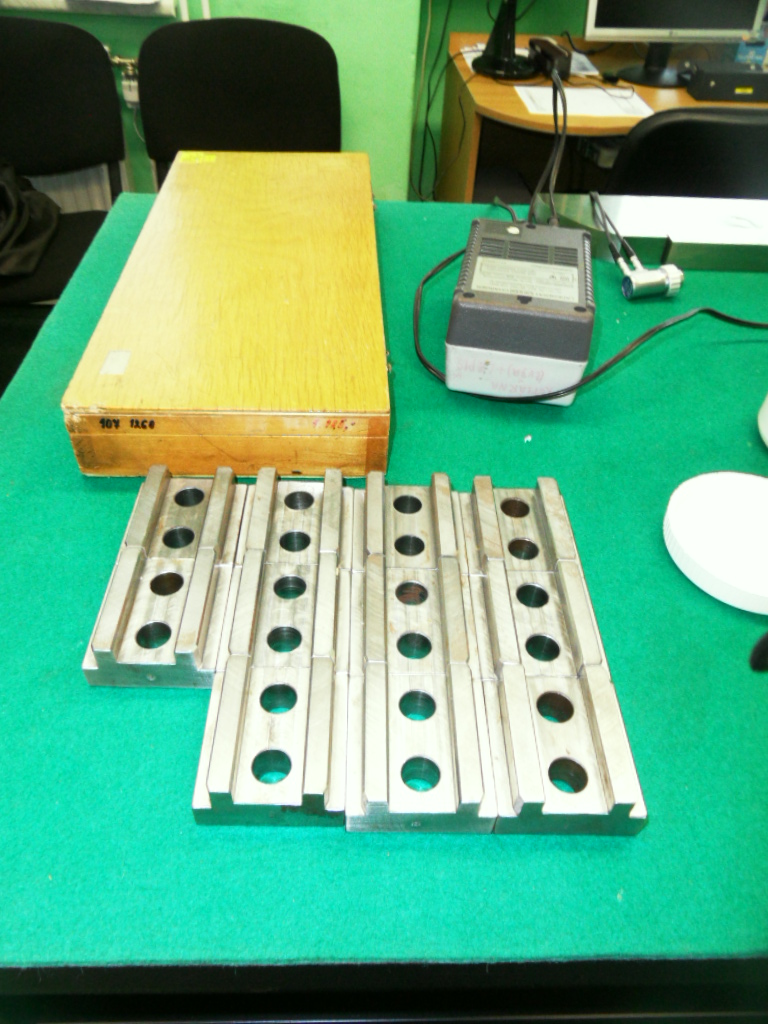 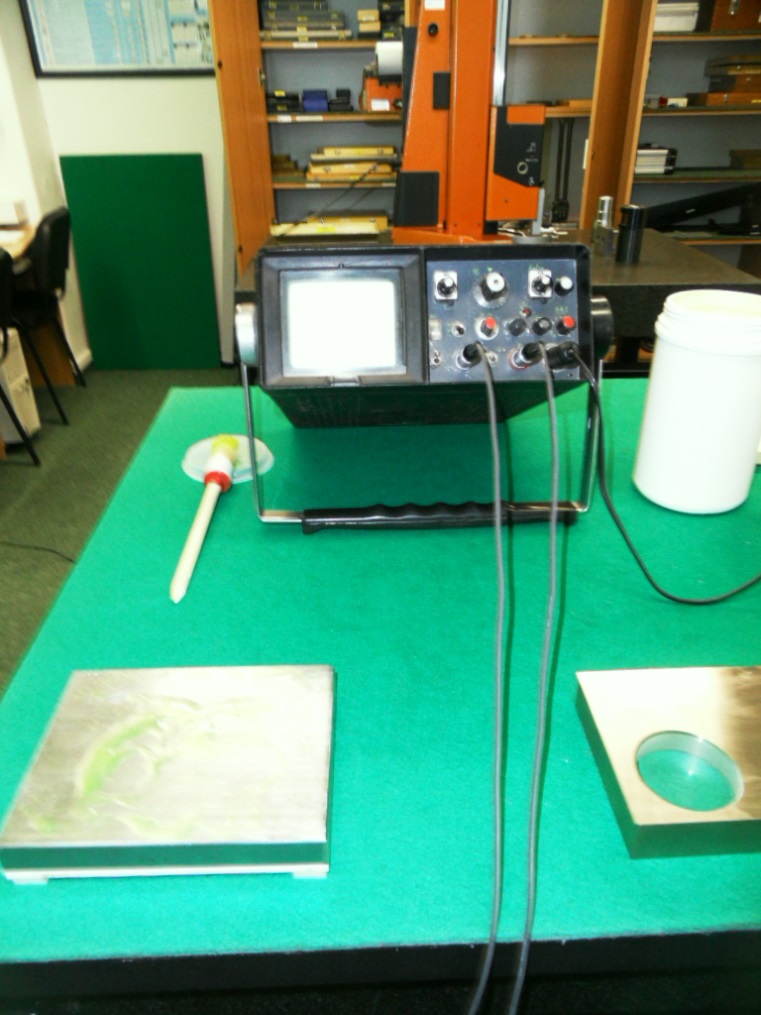 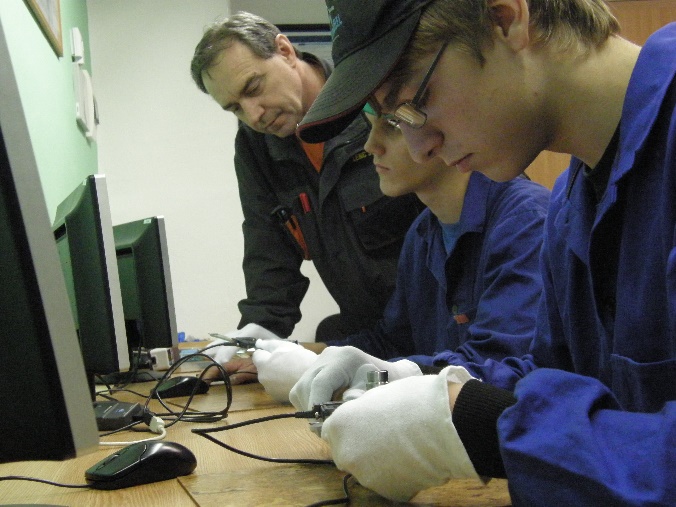 Nástrojárna
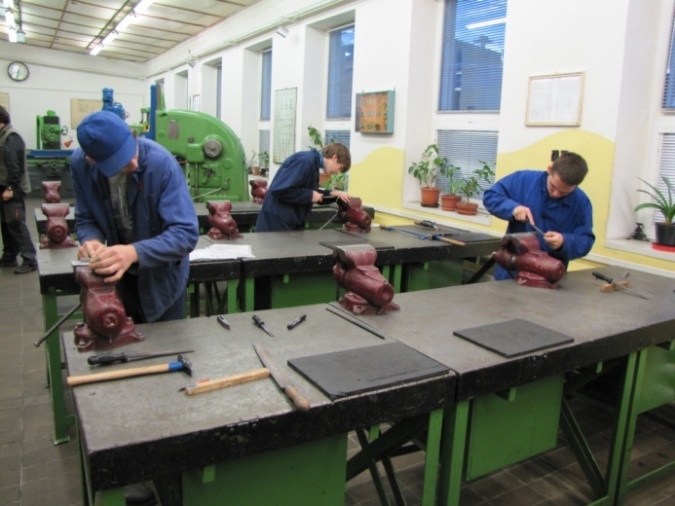 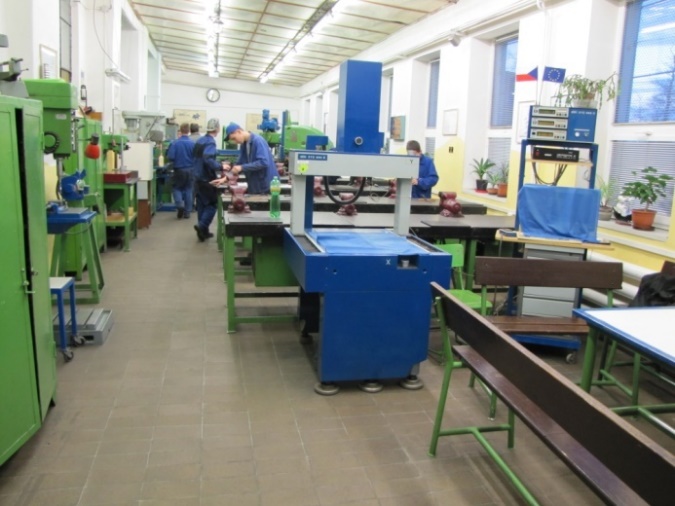 Dílna konvenčního obrábění
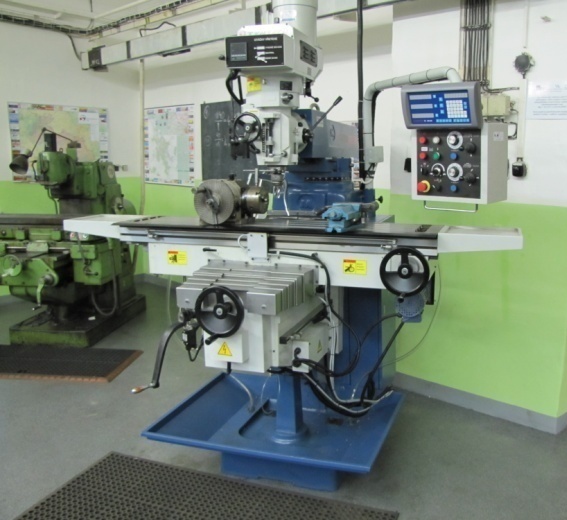 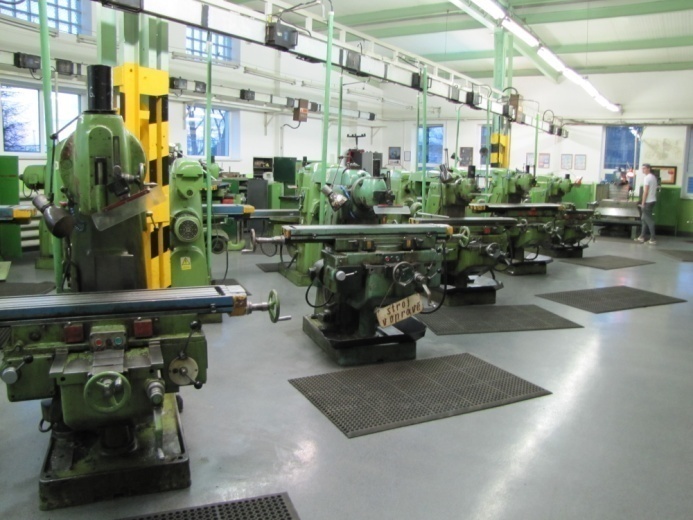 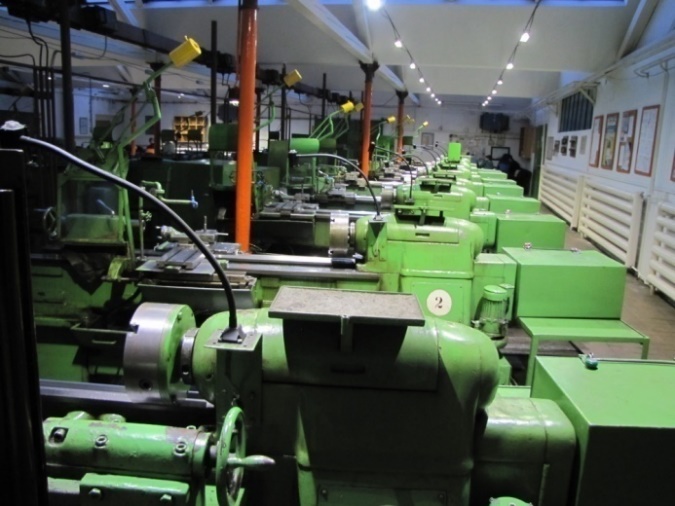 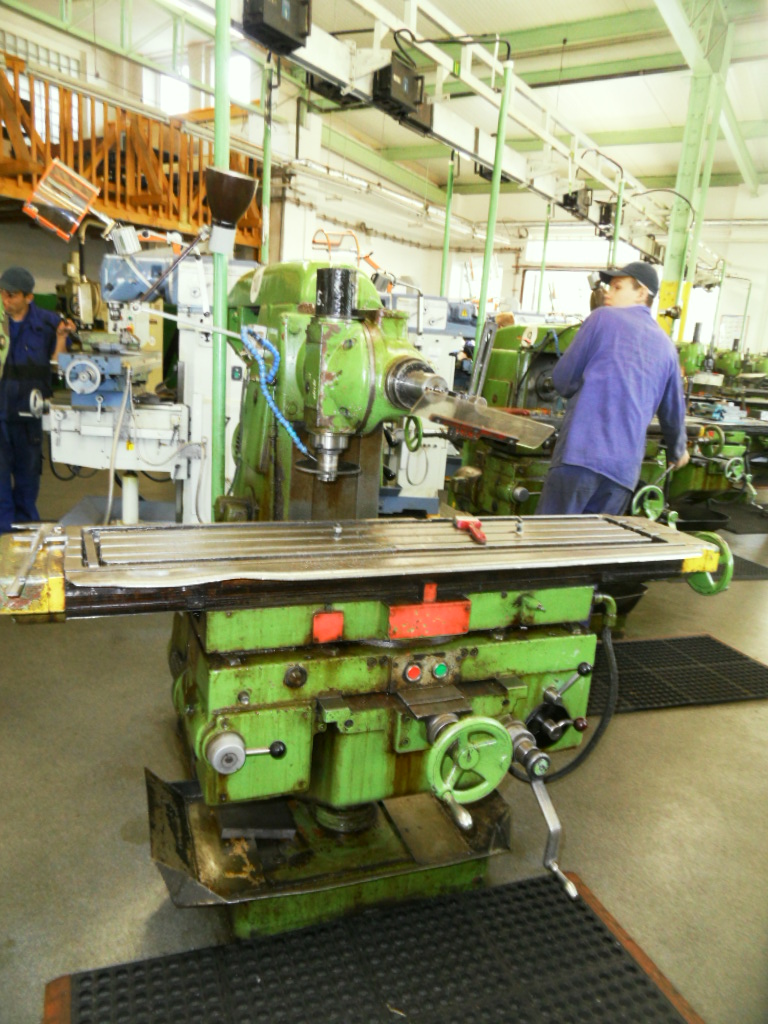 Soustruhy - minulost
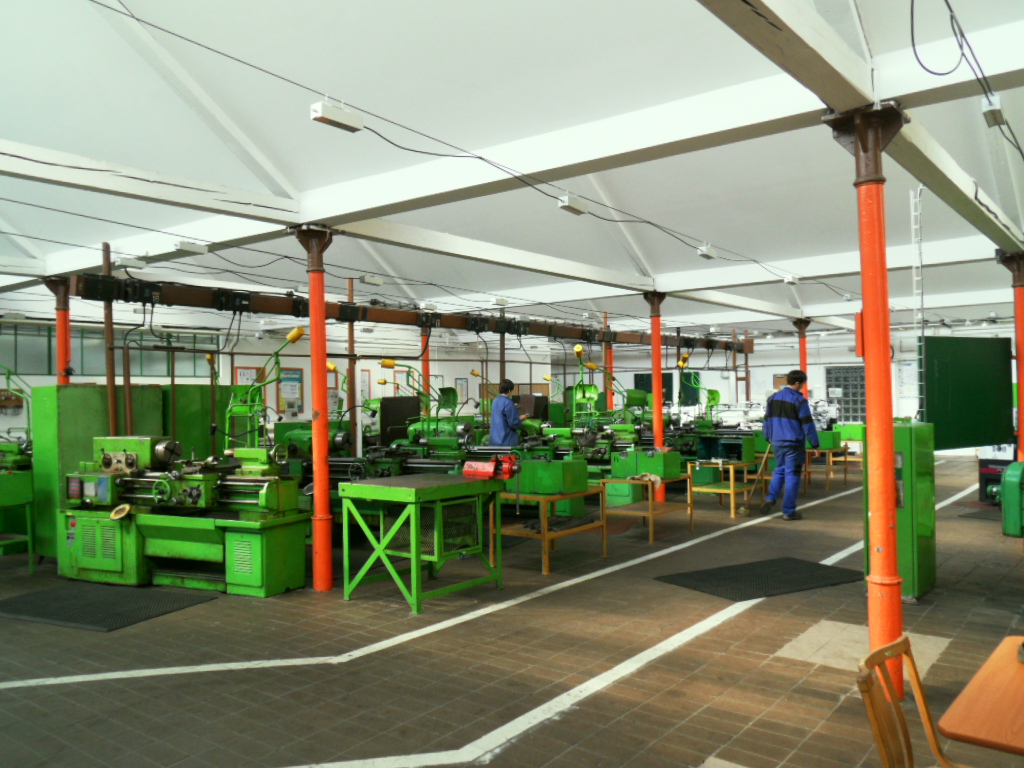 Soustruhy - současnost
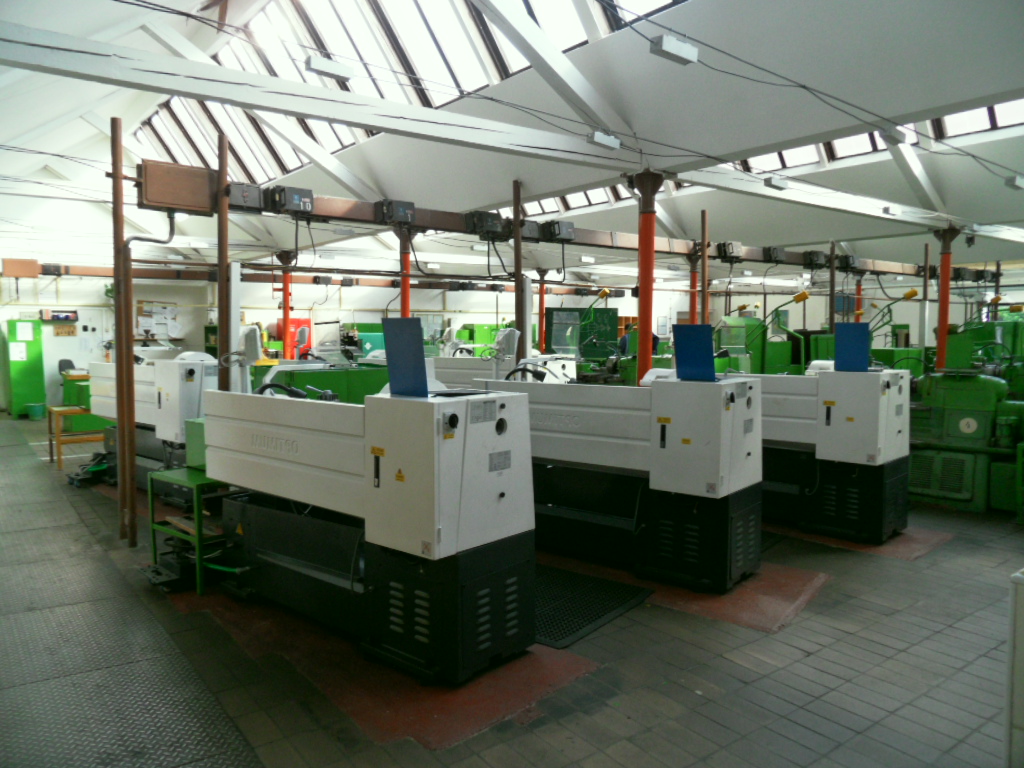 Zámečnická dílna
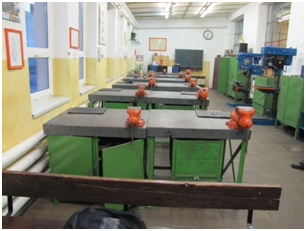 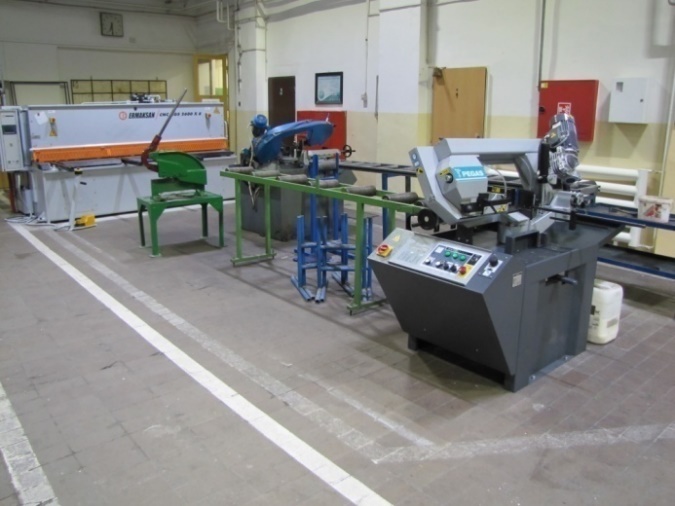 Svařování - učebna
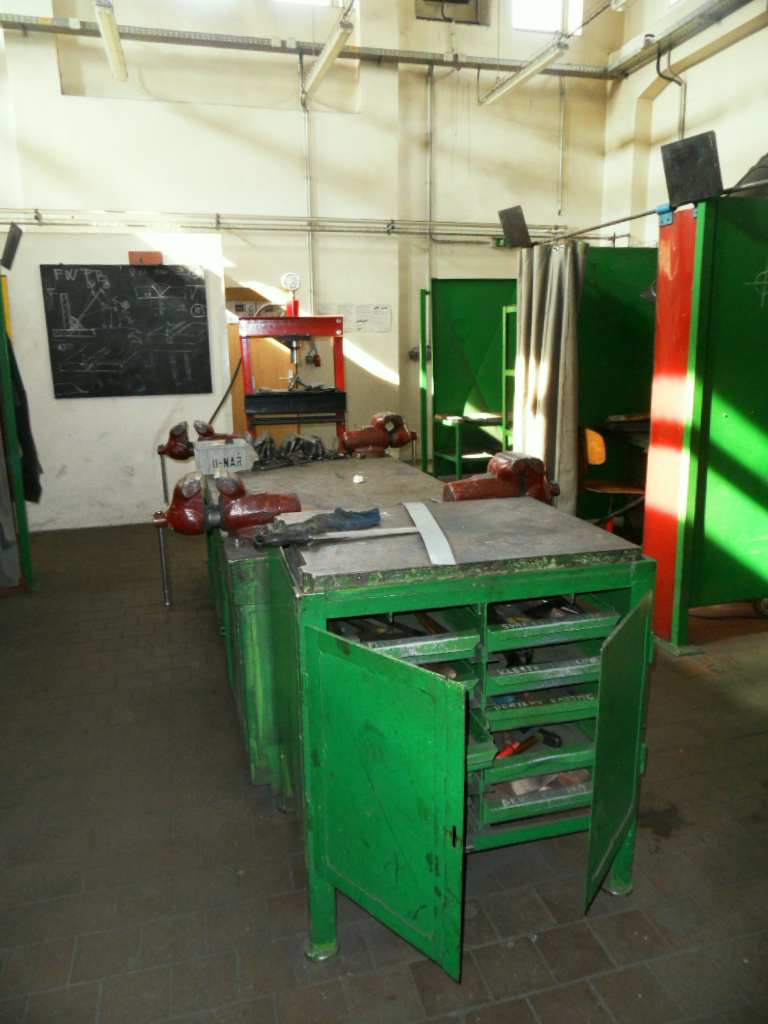 Střední škola technická Opava nabízí:
Výuka metrologie
Čas: 2 hodiny (2 x 45‘)
Obsah:
základní měřidla délky, ukázka měřidel 
prezentace posuvného měřítka – hlavní části posuvného měřítka, základy měření posuvným měřítkem
zásady správného měření, chyby vyskytující se při měření
praktické měření  posuvným měřítkem
ukázka měření digitálním posuvným měřítkem
měření digitálním posuvným měřítkem s datovým výstupem na PC
soutěž
závěrečná diskuze
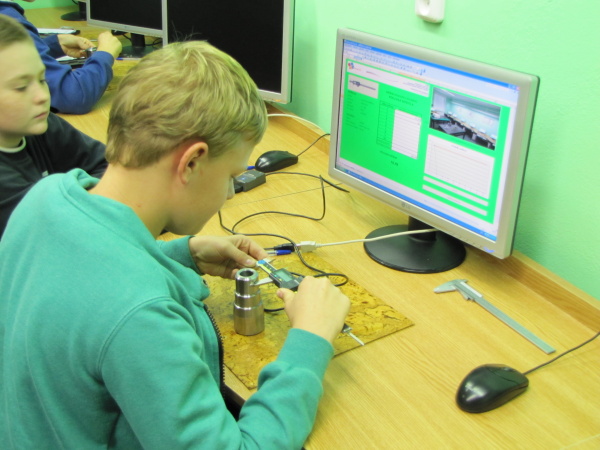 Výuka technické dokumentace
Čas: 2 hodiny (2 x 45‘)
Obsah:
historie technického kreslení
ukázky technických výkresů a technologických postupů
CAD technologie
práce v Autodesk Inventoru, Solid Edge ST6
3D tisk
soutěž
závěrečná diskuze
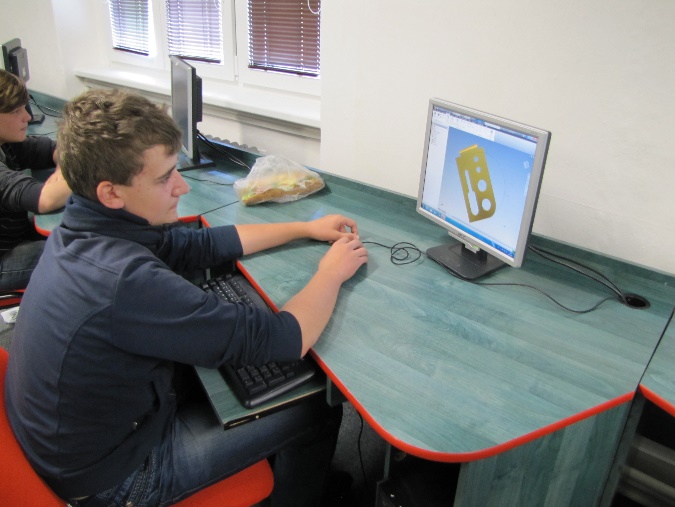 Výuka elektrotechniky
Čas: 2 hodiny (2 x 45‘)
Obsah:
prezentace učebny Elektro
základní vstupy pro napájení el. obvodů
měřicí přístroje pro měření základních el. veličin
postupy při měření
základní pravidla spojování elektrických součástek, svorkovnice, pájení
praktická cvičení, zapojení el. obvodů
soutěž – sestavení jednoduchého obvodu
závěrečná diskuze
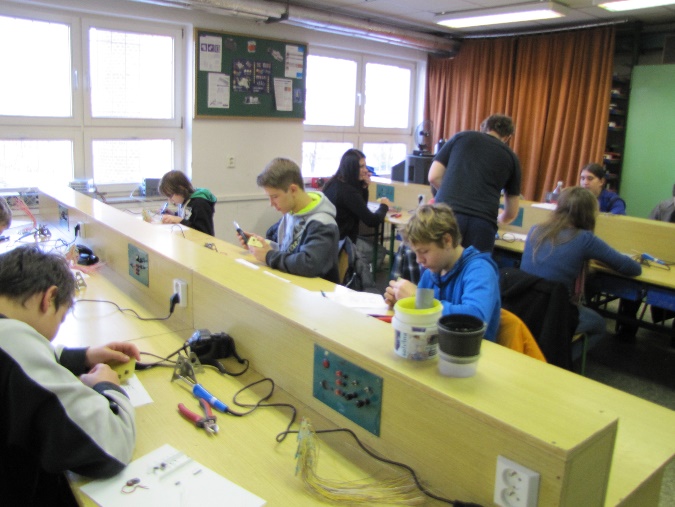 Workshopy zaměřené na strojírenské profese:
Obsluha CNC strojů
Obráběč kovů
Nástrojař
Elektrikář
 
Čas: 4 hodiny (4 x 45‘) nebo dle domluvy
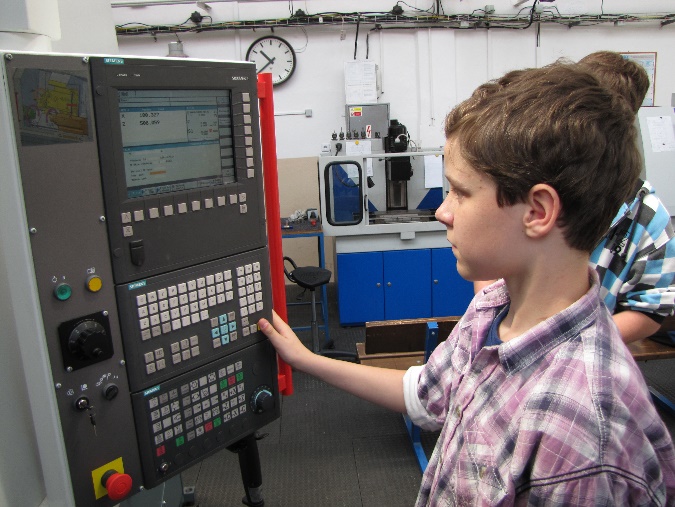 Odborné poradenství a technická podpora výuky předmětu pracovní výchova
Soutěž zručnosti žáků ZŠ opavského regionu
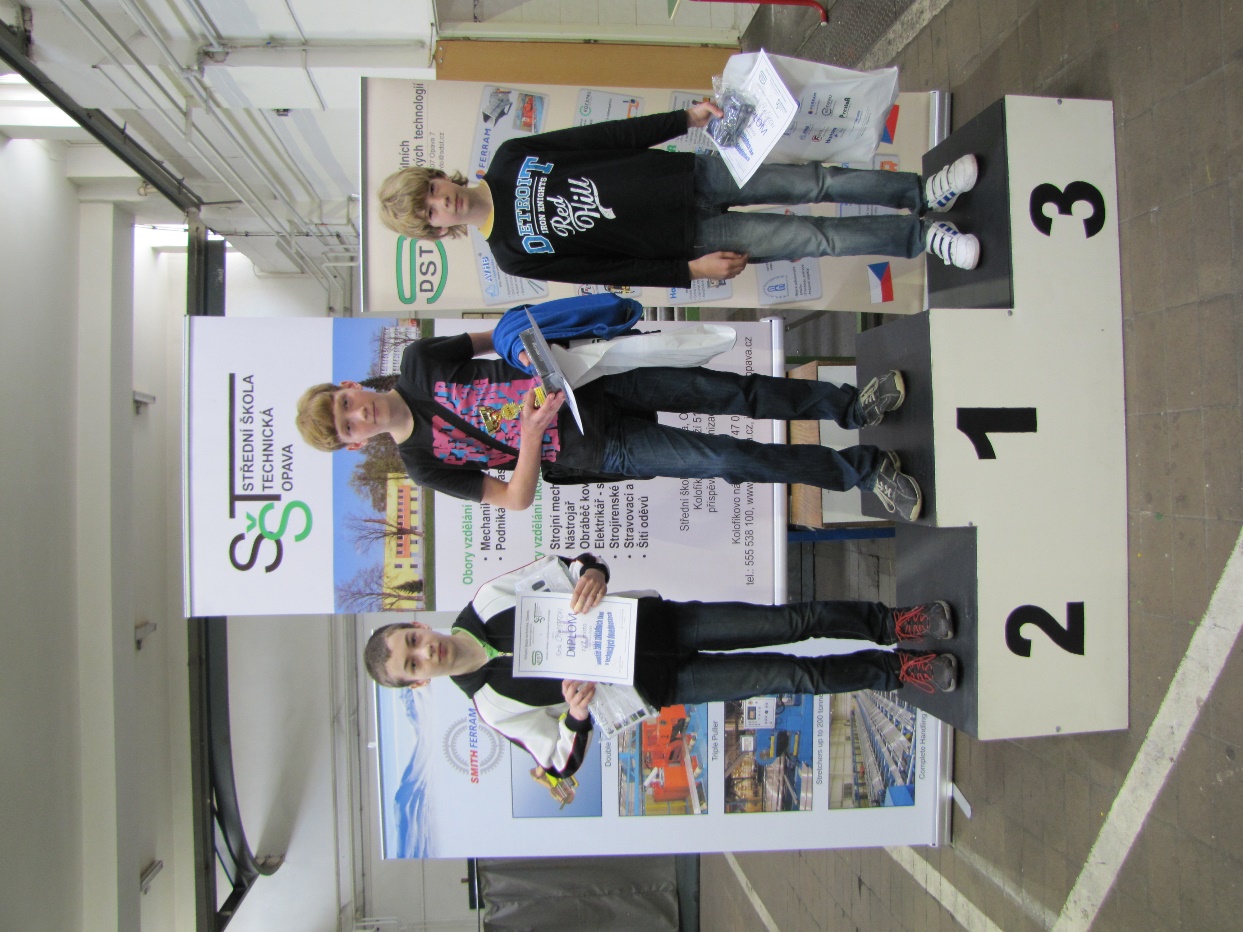 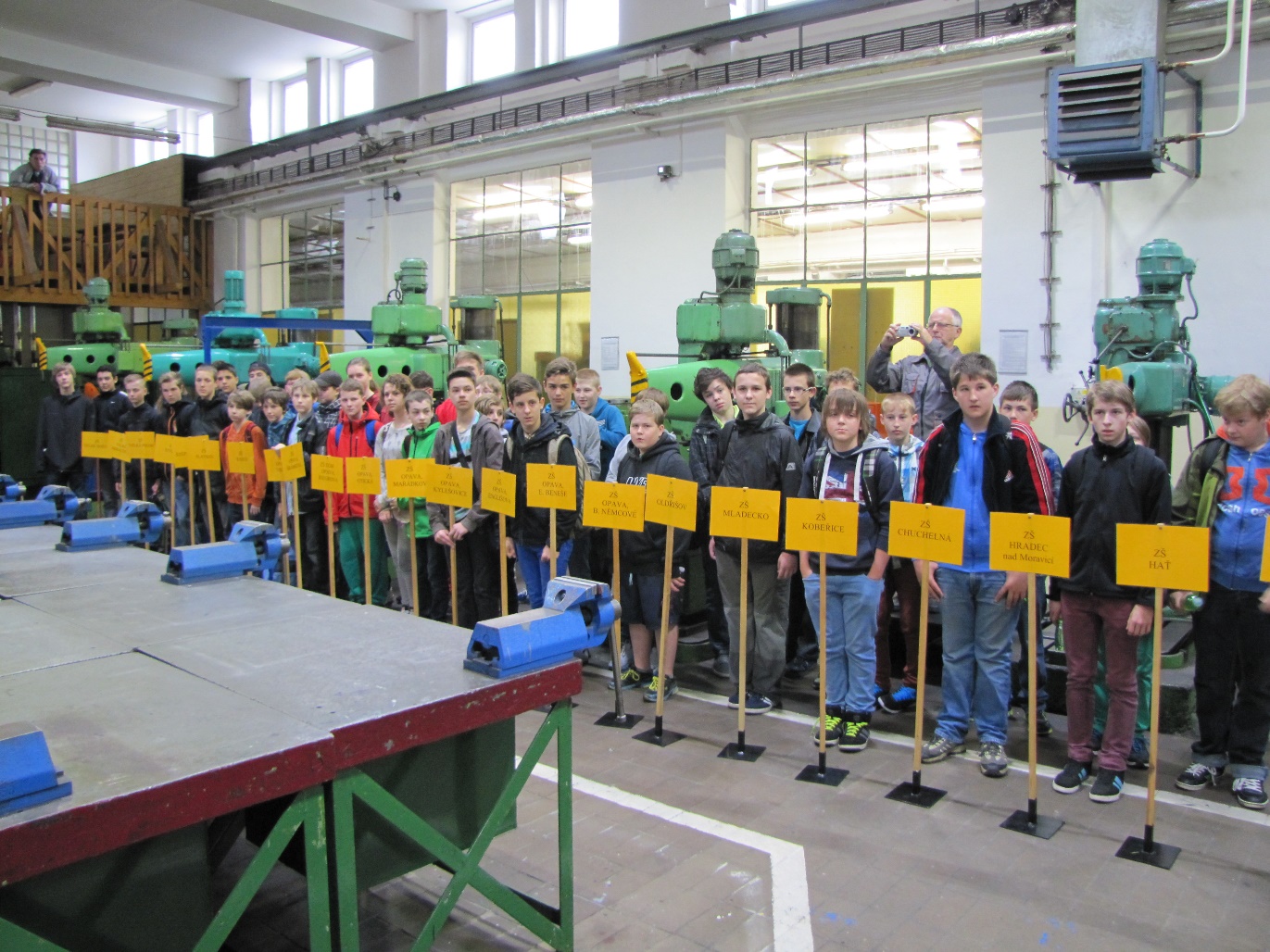 Děkuji za pozornostOdborný garant: Ing. Schreier JiříTel: 731 674 671schreier@sst.opava.czhttp://www.sst.opava.cz/